Biyoteknoloji ve Genetik I
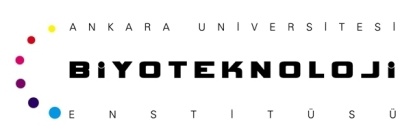 Hafta 7Mutasyon ve DNA Tamir Mekanizmaları
Prof. Dr. Hilâl Özdağ
Mutasyon Tipleri
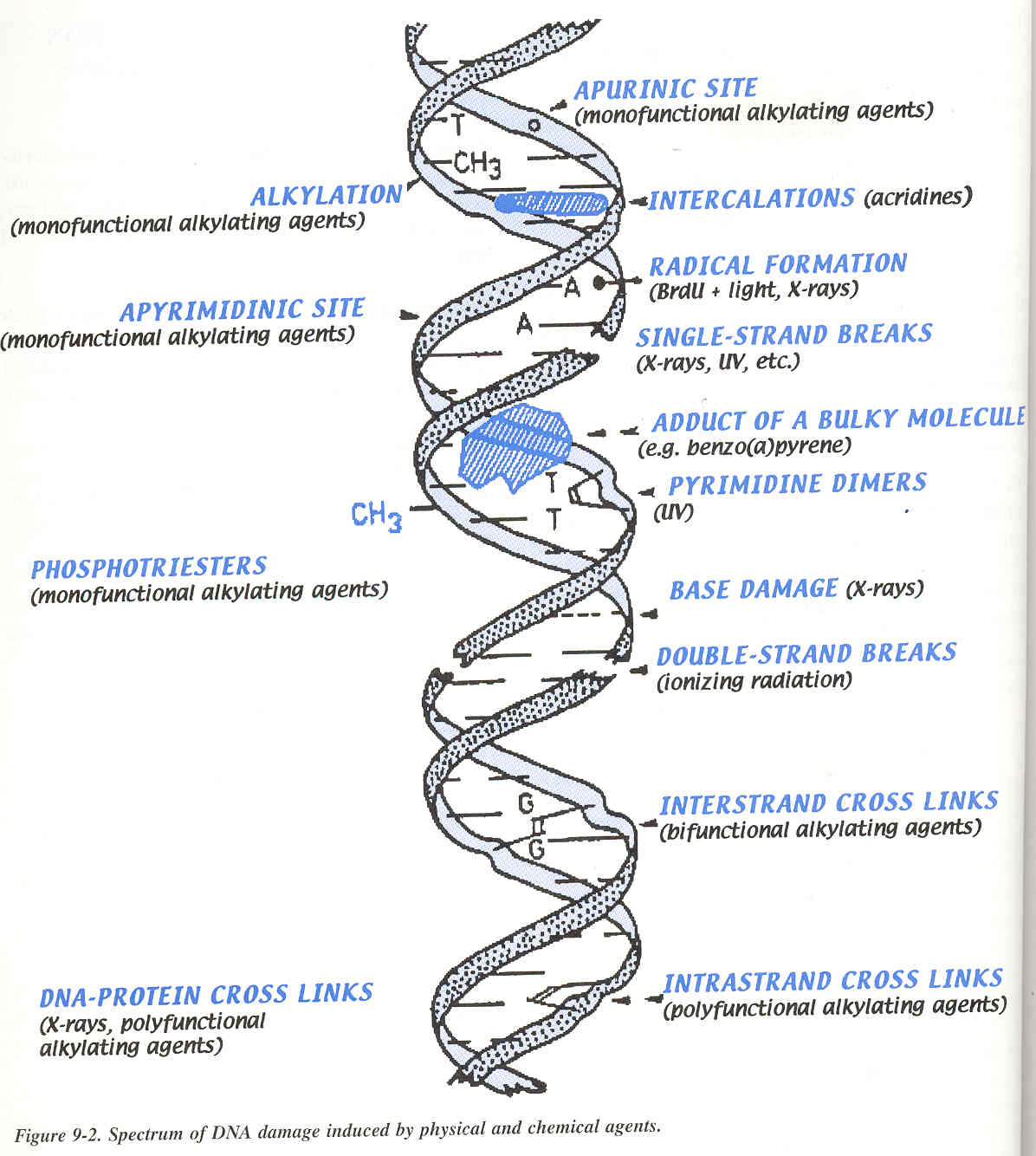 Baz düzeyinde mutasyon
UV’nin neden olduğu timin dimerleri replikasyon sırasında tek bazın delesyonuna neden olabilir.
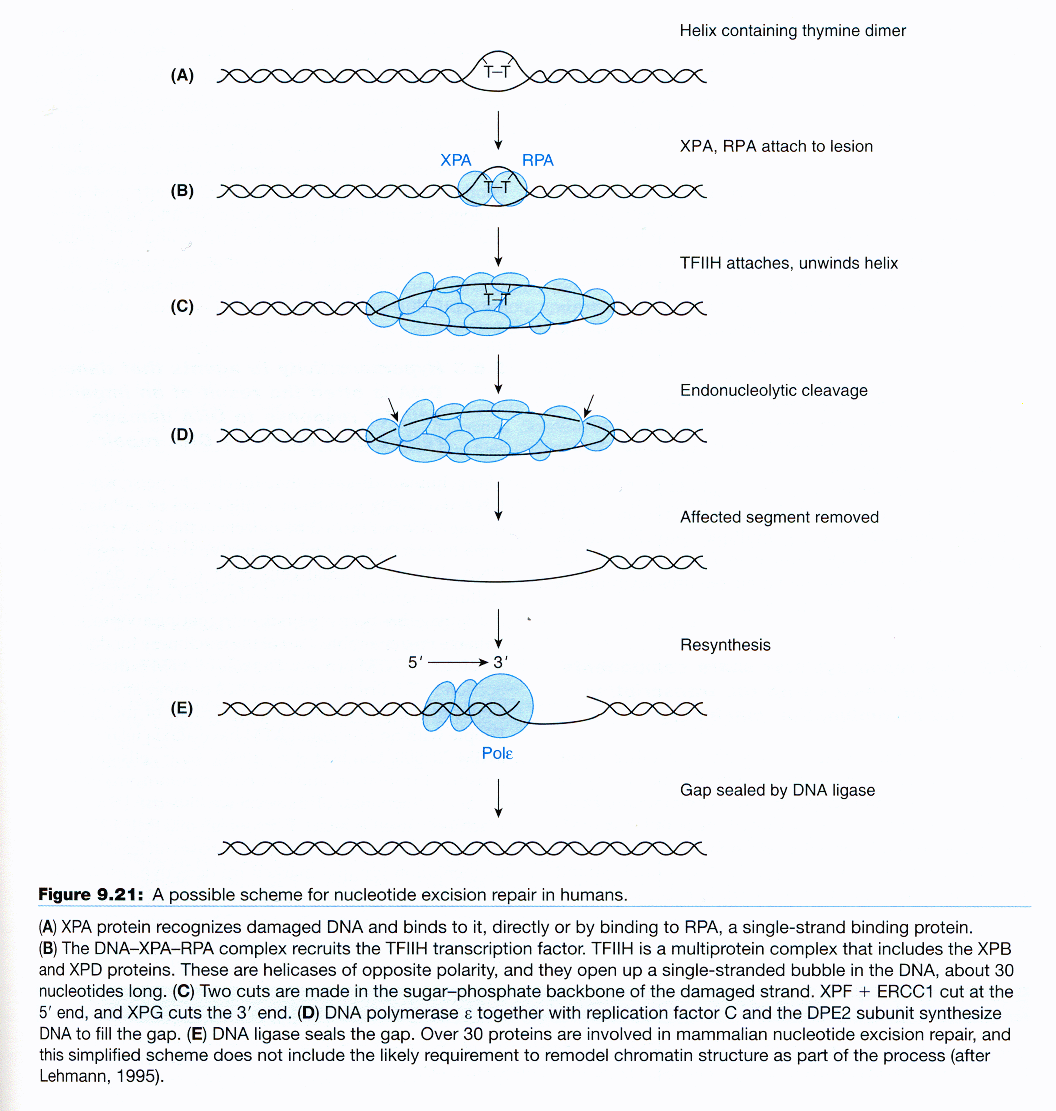 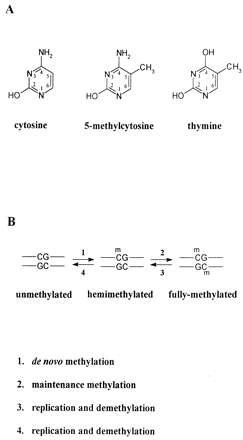 Metilli sitozinlar deamine olarak Timin dönüşebilir.
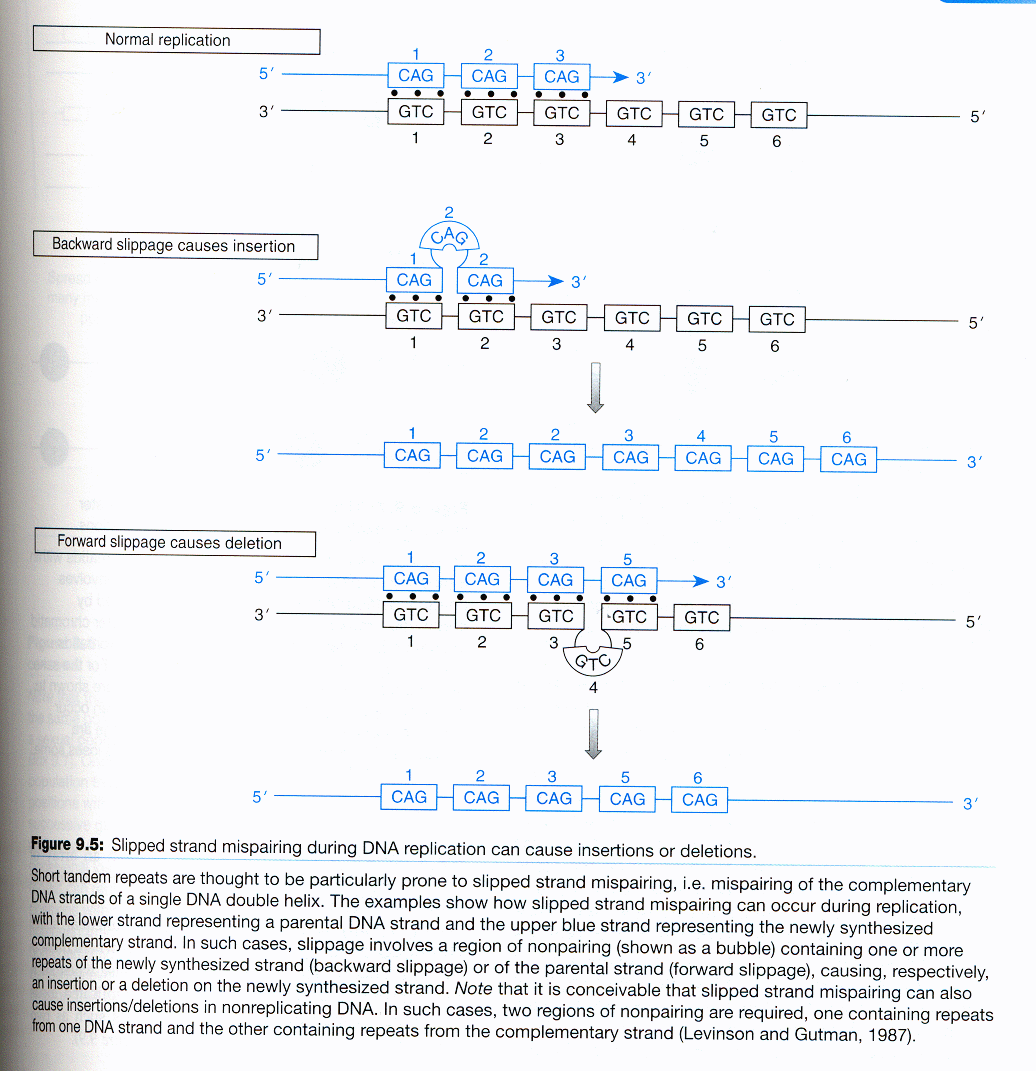 Tekrar eden diziler delesyon veya insersiyona neden olabilir.
Tek nükleotid etkilenir:
Gen düzeyinde mutasyon
Eşit olmayan crossing over nedeniyle gen duplikasyonu.
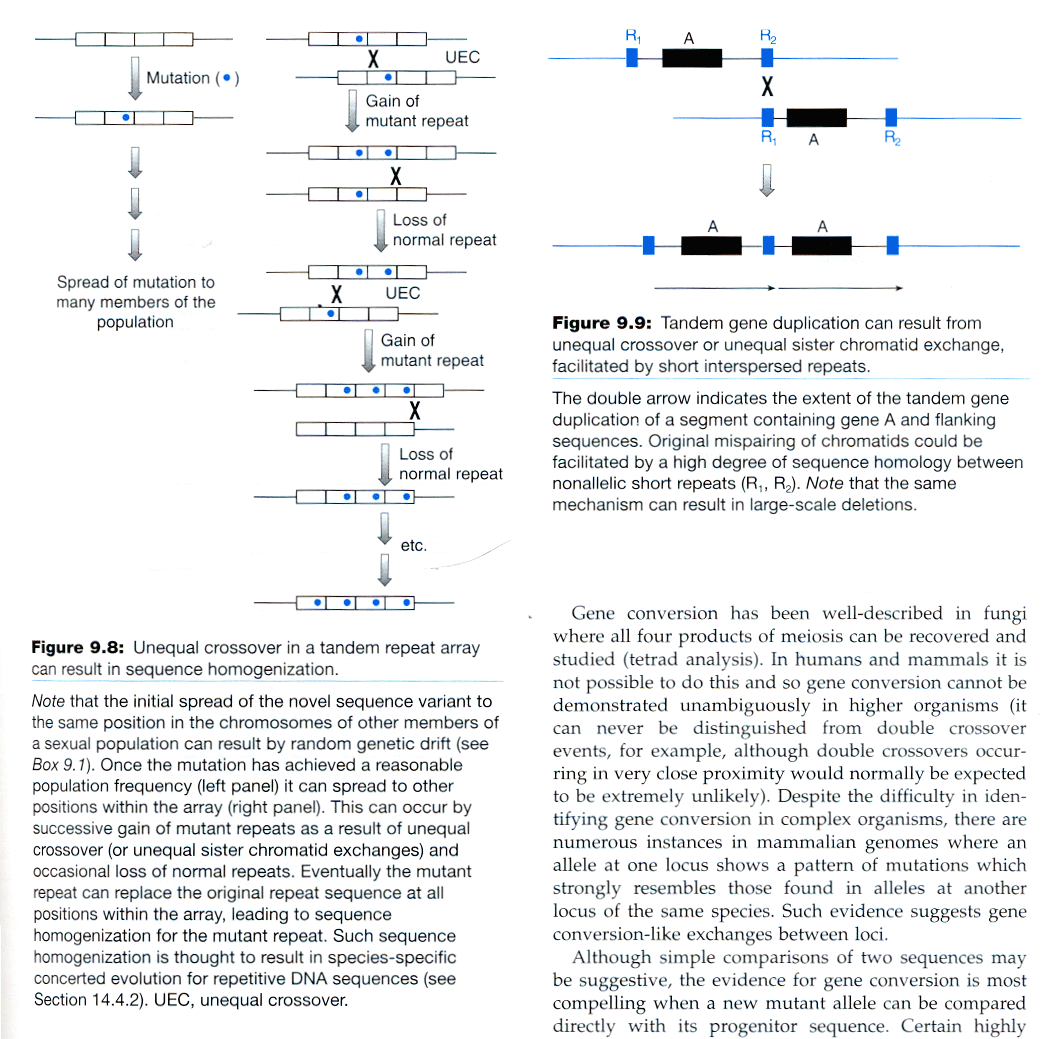 Bütün bir geni etkiler:
Kromozom düzeyinde mutasyon
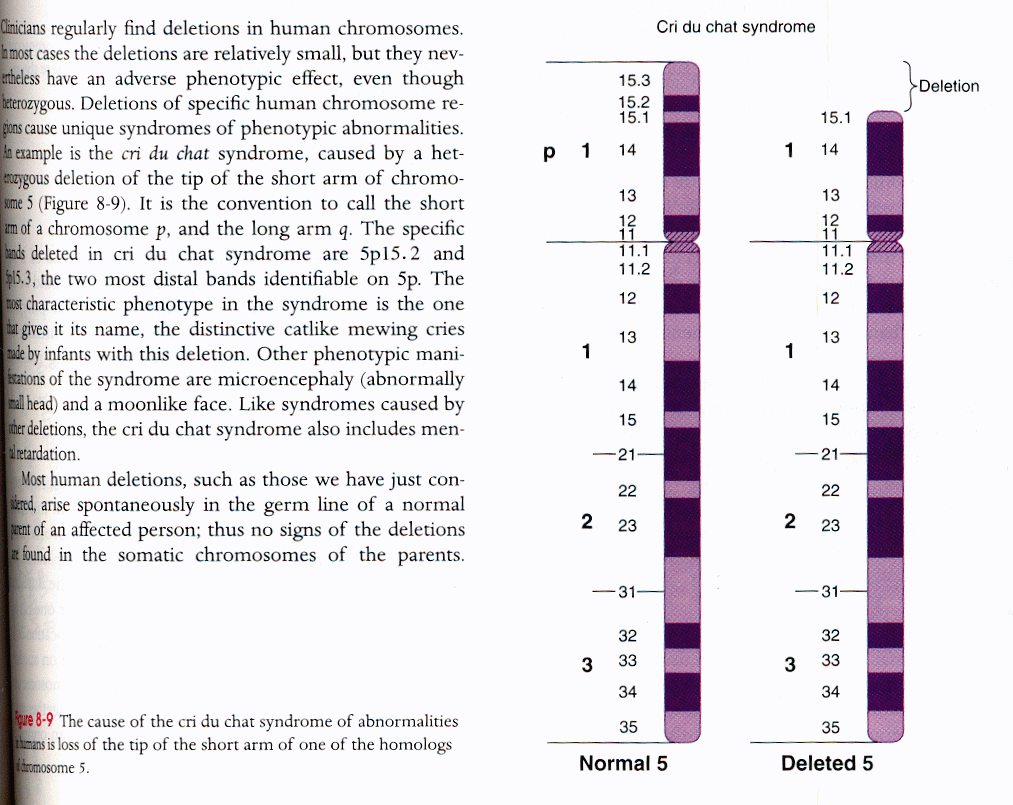 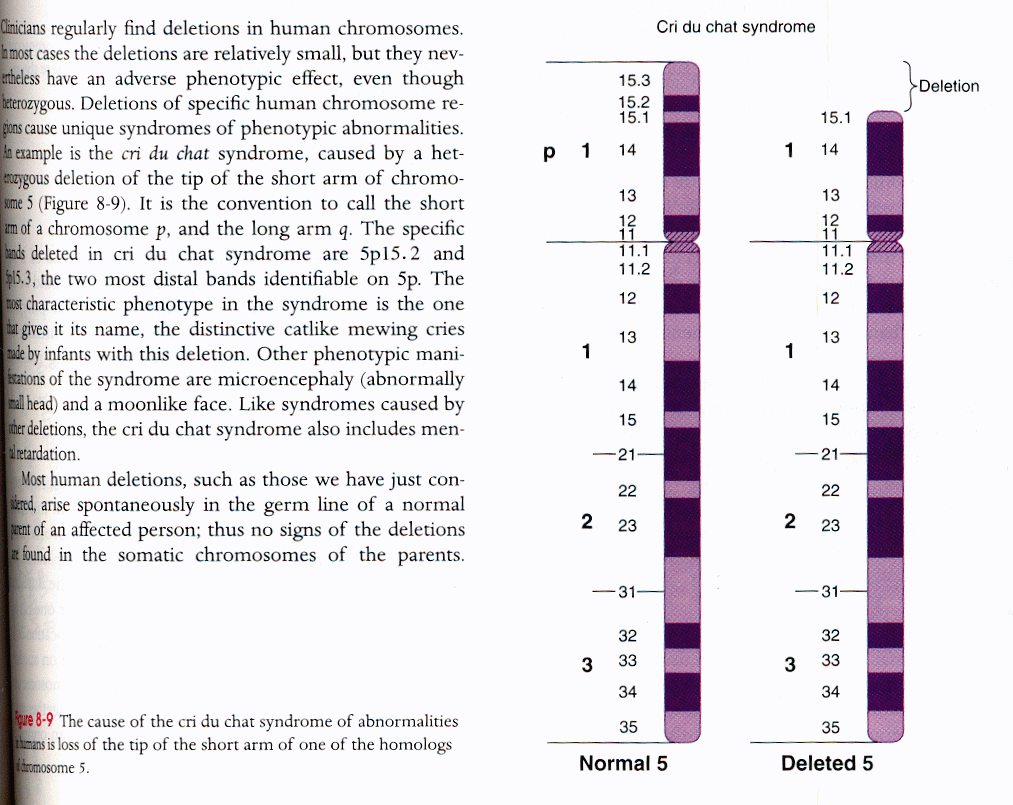 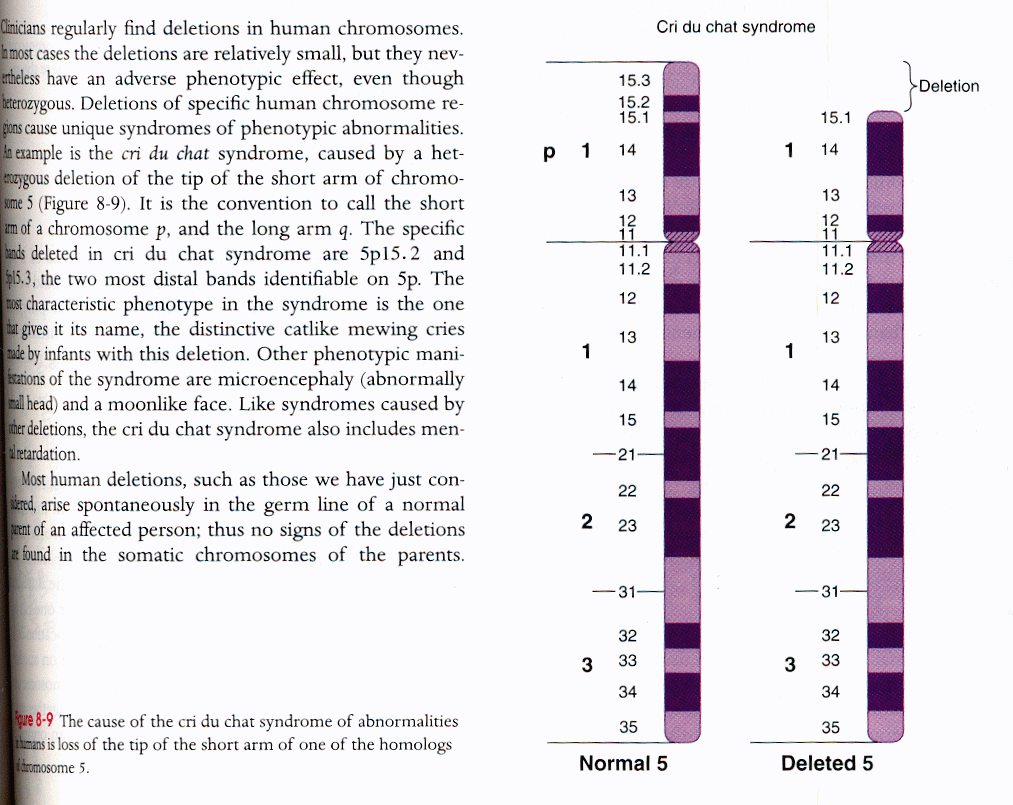 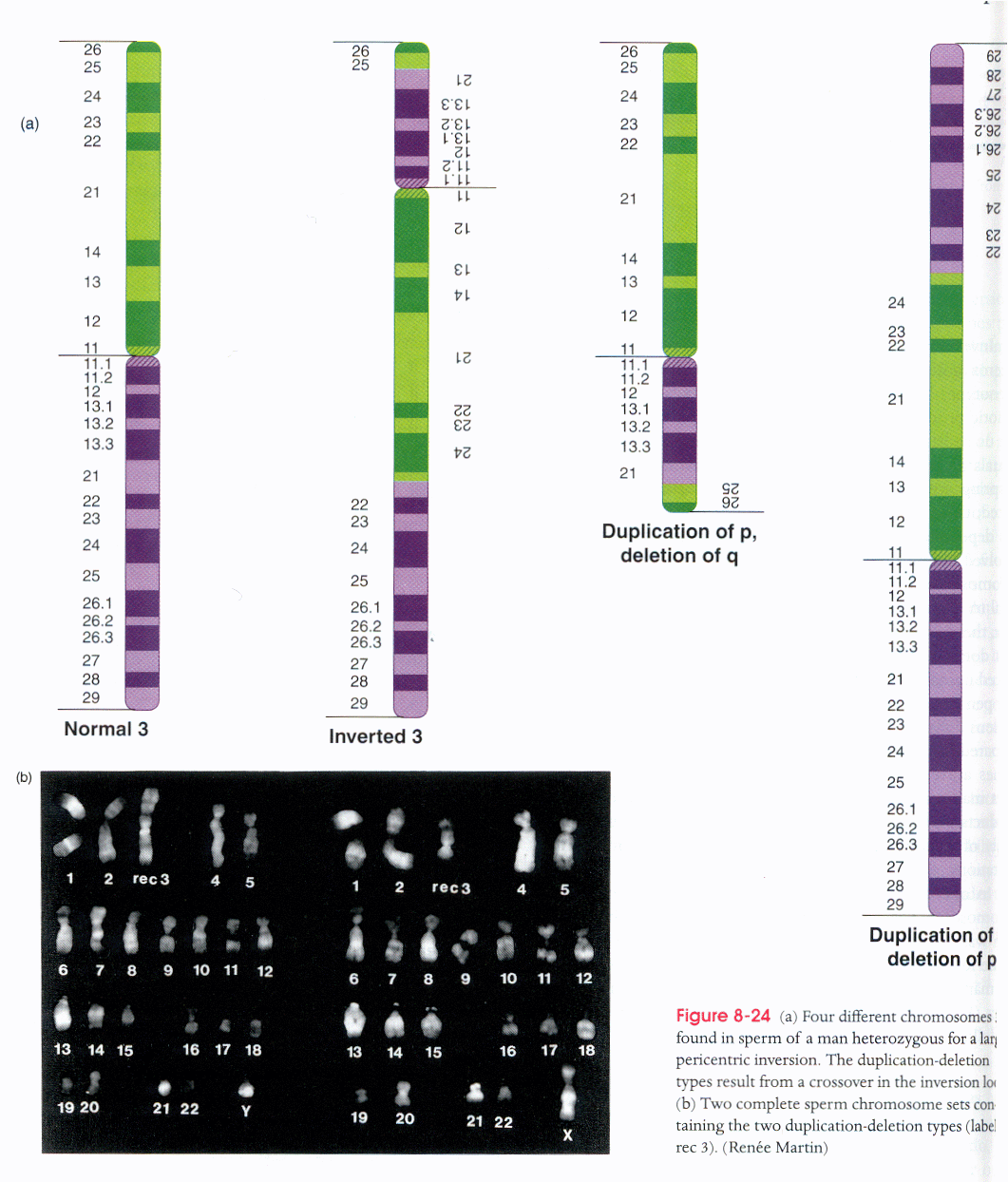 Delesyon
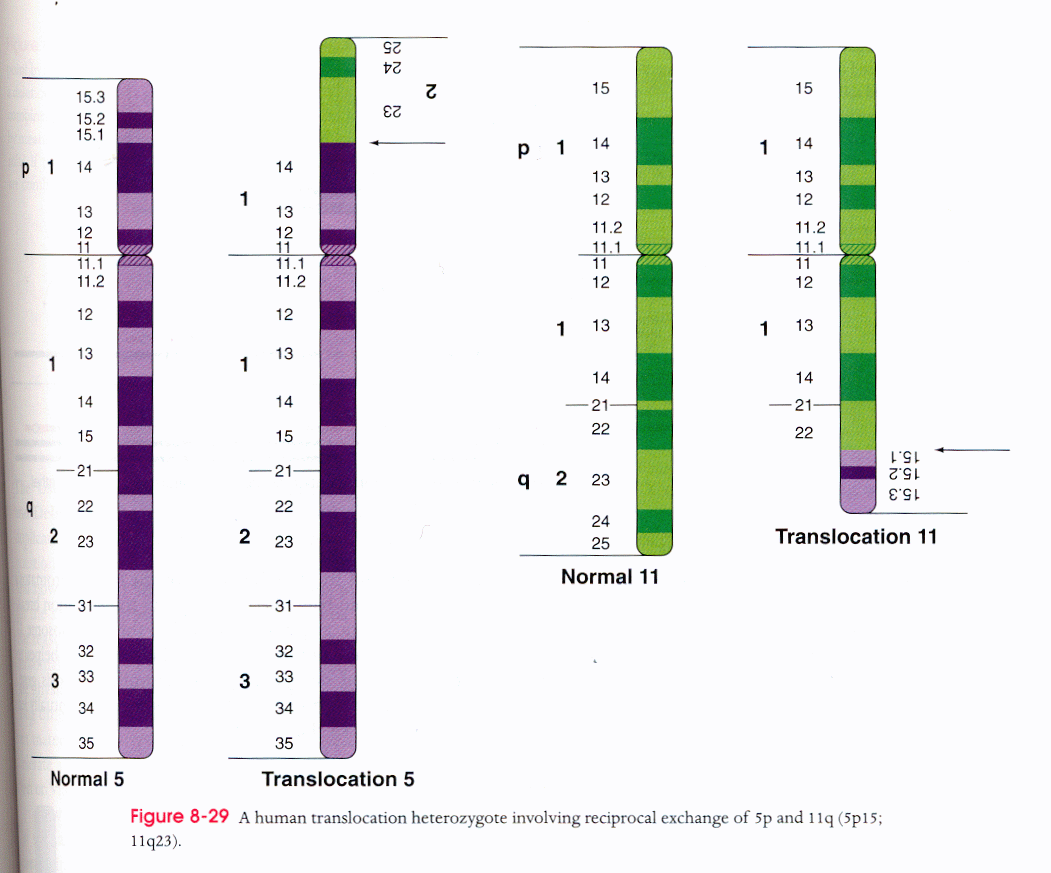 İnversiyon
Kopya sayısı değişimi
Translokasyon
Kromozomun bir kısmını etkiler:
Mutasyonlar-Hastalıklar
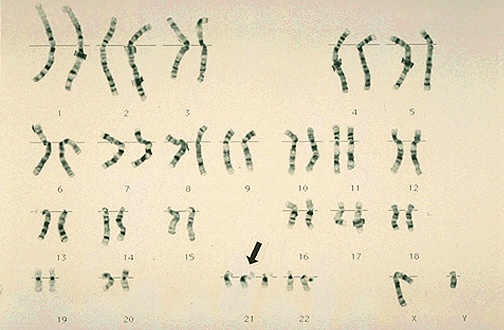 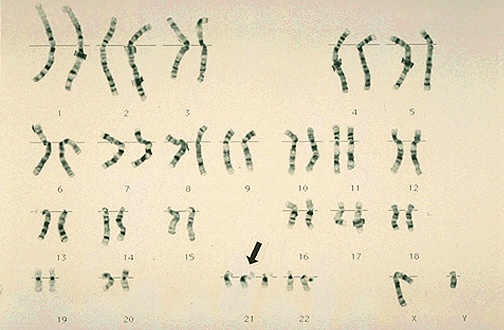 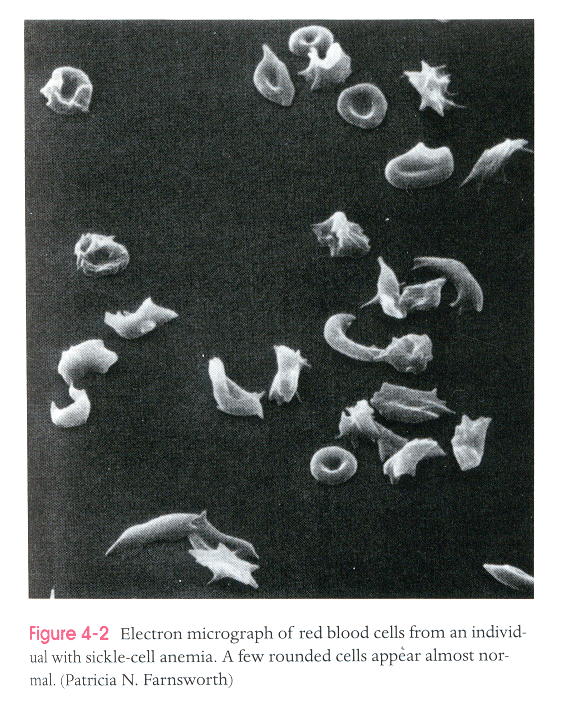 Hemoglobinin Beta zincirindeki bir tek nükleotid değişimi amino asit değişimi nedeniyle orak hücreli anemi hastalığına neden olur.
Down sendromu 21 kromozomun 3. bir kopyasının varlığı nedeniyle açığa çıkar.
Kanser: mutasyonlar hücrenin kontrolsüz çoğalmasına ve ölümsüzleşmesine yolaçtığında ortaya çıkar.
Orak Hücreli Anemi Mutasyonu
Normal b-globin DNA
Mutant b-globin DNA
C
T
T
C
A
T
G
A
A
G
U
A
mRNA
mRNA
Normal b-globin
Mutant b-globin
Glu
Val
O
O
H2N
H2N
C
C
C
C
OH
OH
H
H
CH2
CH
CH3
H2C
H3C
OH
C
Nötral 
Non-polar
Asit
O
Mutasyonlar-Evrim
DNA dizilimindeki tesadüfi değişimler 
	Fenotipte yararlı değişiklikler
			Doğal seçilim
				Popülasyonların evrimi
Mutasyonların sonucu hep kötü değildir.
Hücrelerimizde mutasyon gerçekleşir ve sonucu her zaman kötü değildir.
Mutasyon yok ise popülasyonlar değişip yeni koşullara adapte olamaz.
NOKTA MUTASYONLARI
Baz değişimleri (substitutions)

Geçiş (Transition) 

Bir pürini diğer bir pürine veya bir pirimidini diğer bir pirimidine değiştirir.

Toplam 4 çeşit; A  G ve T  C
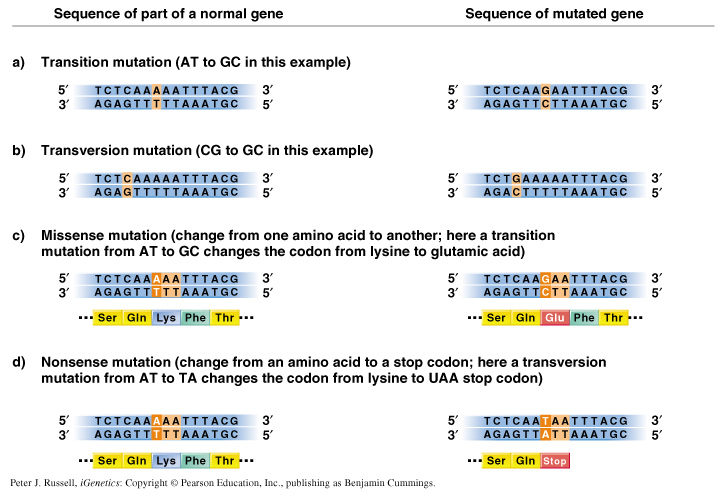 2. Değişim (Transversion) 

Bir pürini bir pirimidine veya bir pirimidini bir pürine değiştirir

Toplam 8 çeşit; A  T, G  C, A  C, G  T
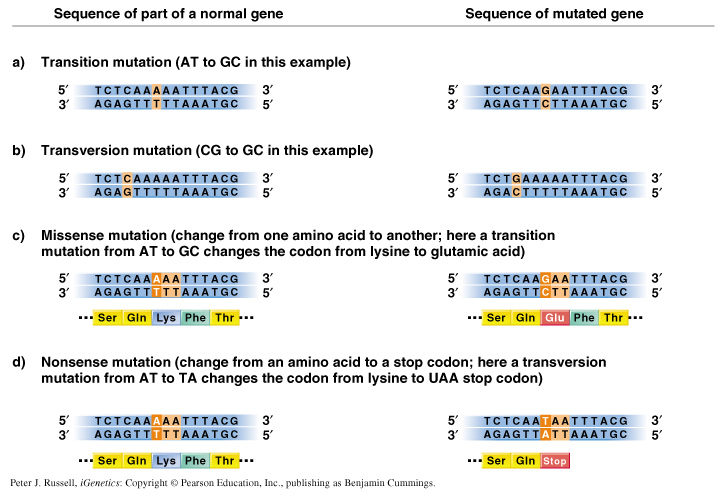 Okuma çerçevesindeki mutasyonlar
Yanlış anlam mutasyonu (Missense mutation) 	

Baz değişikliği aminoasidin değişimine neden olur.
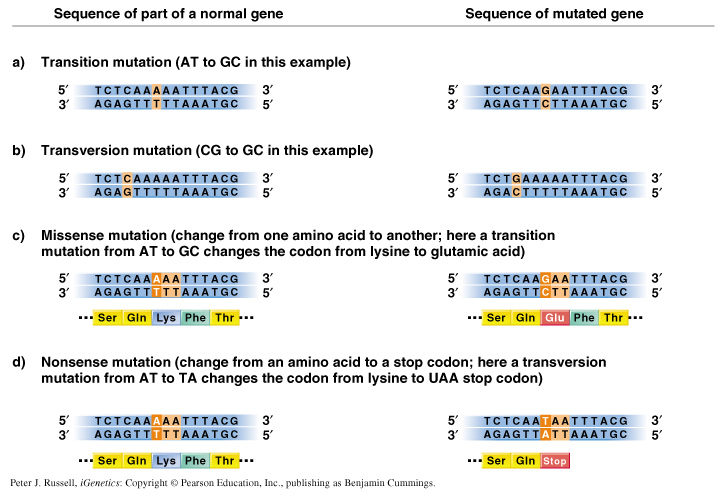 Okuma çerçevesindeki mutasyonlar
Anlamsız mutasyon (Nonsense mutation)

Baz değişikliği DUR kodonunun oluşumuna neden olur ve protein kısa kalır.
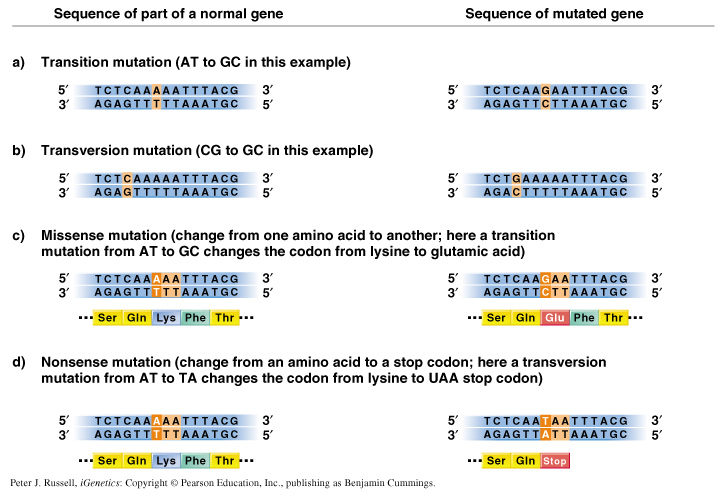 Anlamsız mutasyonun translasyon üzerindeki etkisi
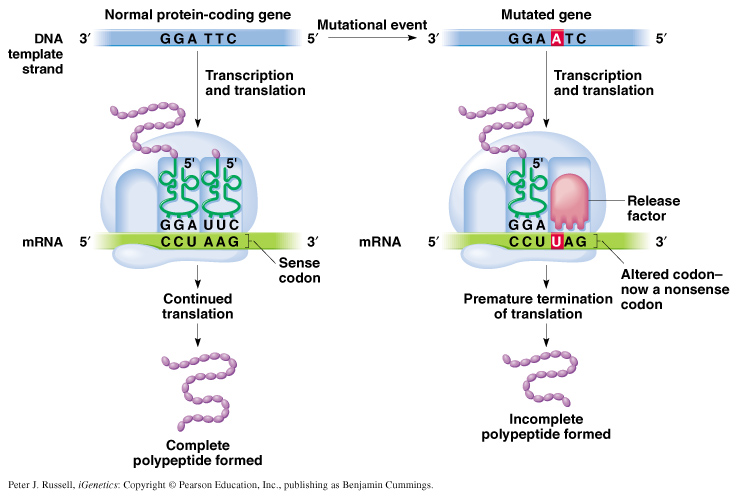 Okuma çerçevesindeki mutasyonlar
Sessiz mutasyon (Silent mutation)

Baz değişikliği kodonun 3. bazında gerçekleşir ve aminoasit değişikliğine yol açmaz.
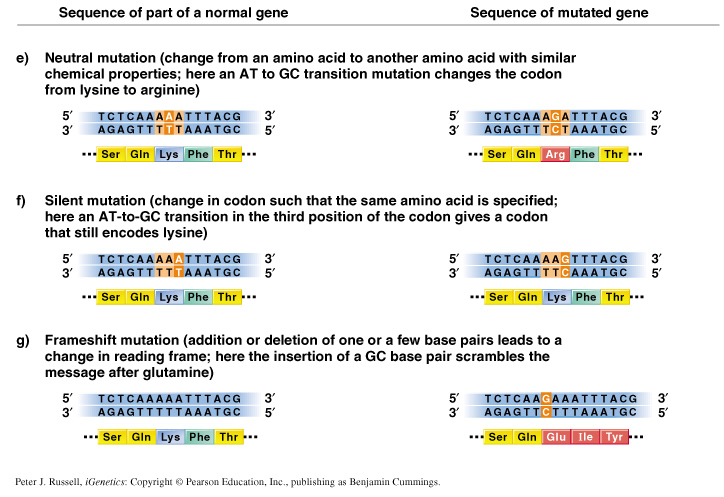 Okuma çerçevesindeki mutasyonlar
Çerçeve kayması mutasyonu (Frameshift mutation):

3’ün katları olmaya delesyon veya insersiyon okuma çerçevesini kaydırır, bu mutasyonun ardından gelen aminoasitler değişir ve protein ya olması gerekenden önce veya sonra sonlanır.
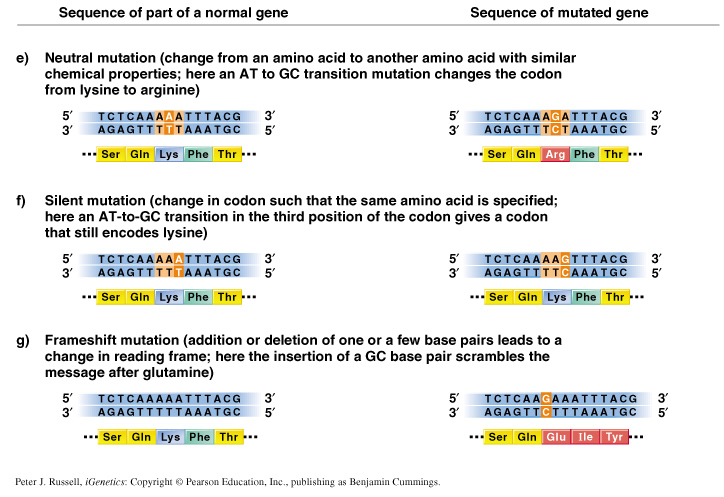 SPONTAN MUTASYONLAR
Depürinasyon

A veya G kaybedilip rasgele bir bazla değişir.

Deaminasyon 

C’nin amino grubu kaybedilince U haline gelir. U eğer düzeltilmezse bir sonraki döngüde A ile eşleşeceği için (CG  TA) şeklinde değişir.

5MC (Metilli sitozinler) mutasyonlar için “hot spot”turlar.
Deaminasyon.
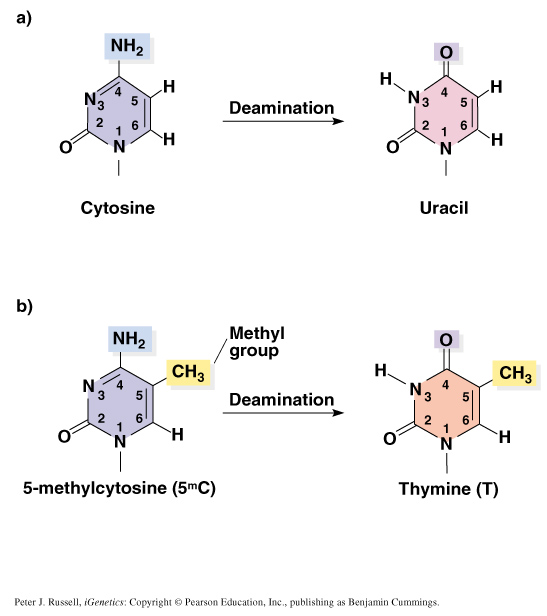 İNDÜKLENMİŞ MUTASYONLAR
Radyasyon (X ışınımı, UV)

İonize edici radyasyon DNA’dakiler de dahil olmak üzere kovalent bağları kırar böylece kromozom mutasyonlarına yolaçar.

İonize edici radyasyonun etkisi kümülatiftir ve yüksek dozda hücrelerin ölümüne sebep olur.

UV (254-260 nm) pürin ve pirimidinlerin anormal dimer bağları yapmasına neden olur.
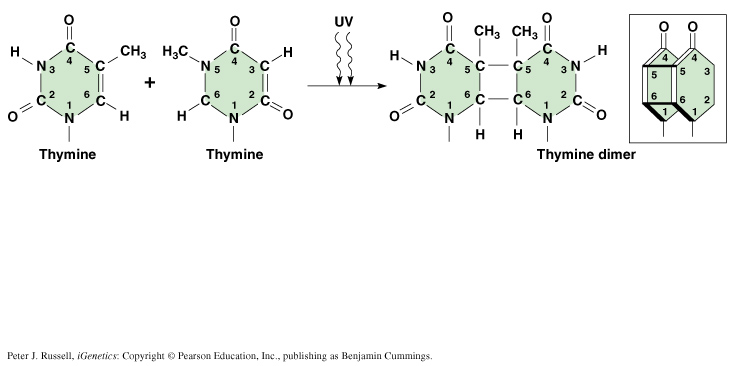 UV’nin neden olduğu timin dimeri
Makromutasyonlar
1	Delesyon – Kromozomun bir kısmının kaybı.
2	Duplikasyon – Kromozomun bir kısmının duplikasyonu.
Inversiyon – Kromozomun bir kısmının dönmesi
Translokasyon – Kromozomun bir kısmının başka bir kromozoma eklenmesi
Kromozom
Sentromer
Genler
A      B        C        D       E       F       G       H
A      B        C        D       G       H
E       F
Delesyon
Kromozom
Sentromer
Genler
A      B        C        D       E       F       G       H
A      B        C        D       E       F       E       F       G       H
E       F
Duplikasyon
Duplikasyon
Kromozom
Sentromer
Genler
A      B        C        D       E       F       G       H
A      B        C        D       F       E       G       H
Inversiyon
Inversiyon
Kromozom
Sentromer
Genler
A      B        C        D       E       F       G       H
A      B       E       F       C        D       G       H
Translokasyon
Genetik Kod
Nötral Non Polar
Polar
Bazik
Asidik
İKİNCİ BAZ
U
C
A
G
UUU
UUC
UUA
UUG
UCU
UCC
UCA
UCG
UAU
UAC
UAA
UAG
UGU
UGC
UGA
UGG
B
İ
R
İ
N
C
İ
 B
A
Z
U
U
C
A
G
Ü
Ç
Ü
N
C
Ü
B
A
Z
Phe
Tyr
Cys
Ser
Stop
Leu
Stop
Trp
CUU
CUC
CUA
CUG
CCU
CCC
CCA
CCG
CAU
CAC
CAA
CAG
CGU
CGC
CGA
CGG
C
U
C
A
G
His
Leu
Pro
Arg
Gln†
AUU
AUC
AUA
AUG
ACU
ACC
ACA
ACG
AAU
AAC
AAA
AAG
AGU
AGC
AGA
AGG
U
C
A
G
A
Asn†
Ser
Ile
Thr
Lys
Arg
†Amin grubu
taşır
Met/
start
GUU
GUC
GUA
GUG
GCU
GCC
GCA
GCG
GAU
GAC
GAA
GAG
GGU
GGC
GGA
GGG
U
C
A
G
G
Asp
Val
Ala
Gly*
*Bazı 
metinlerde
Nonpolar 
olarak geçer.
Glu
DNA tamir mekanizmaları
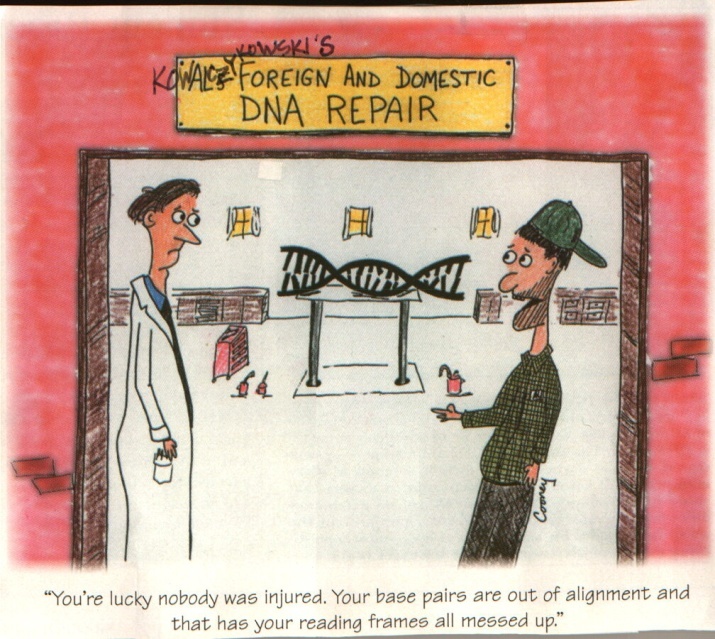 Base excision/ Baz çıkarma
Nucleotide excision/Nükleotid çıkarma
Double strand breakage/Çift zincir kırılması
Mismatch Repair/Yanlış eşleşme
Base Excision Repair (BER)
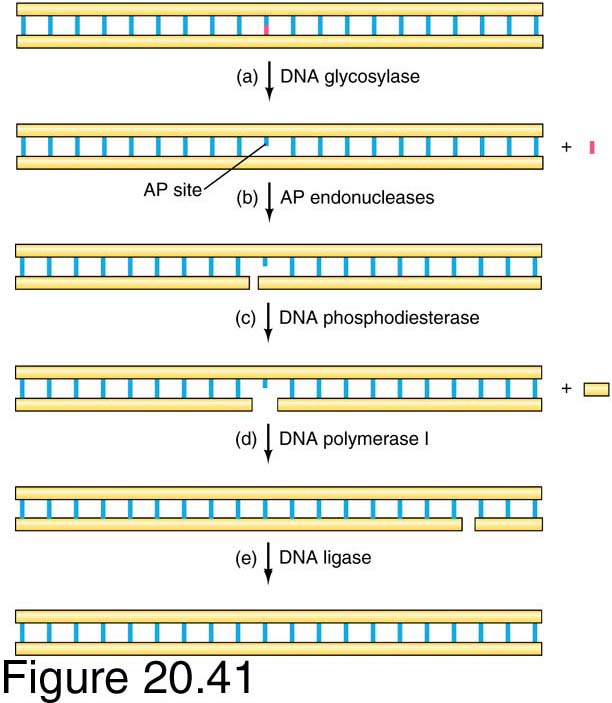 Küçük, heliksin yapısını bozmayan DNA hasarlarının tamirinde BER devreye girer.
Oksitlenen, alkillenen, deamine olan bazların tamirinde, urasilin yanlış girmesi durumunda BER aktive olur.
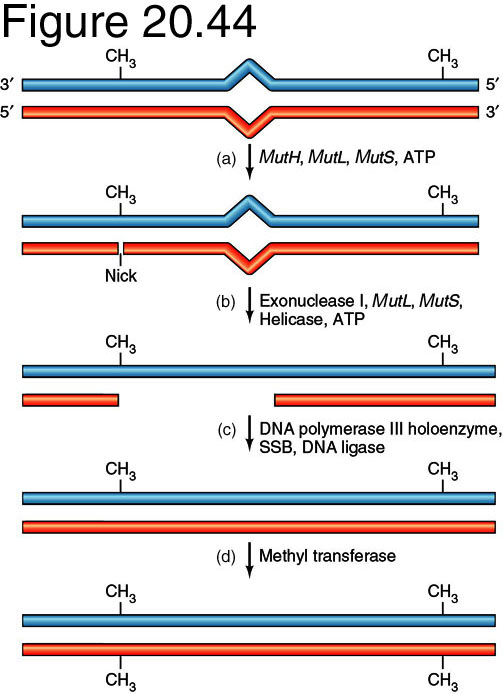 Mismatch repair
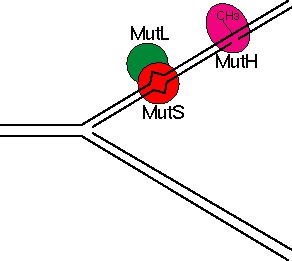 Nucleotide Excision Repair (NER)
E.coli
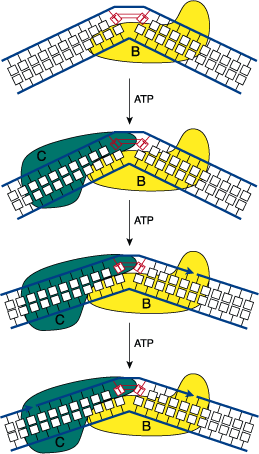 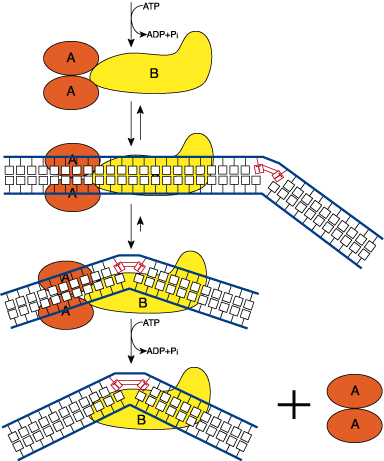 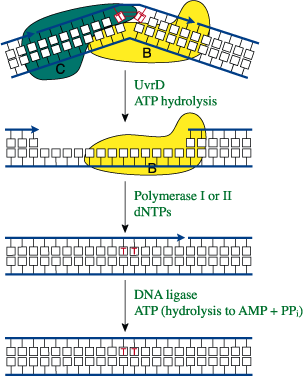 Büyük, heliksin yapısını bozan DNA hasarlarının tamirinde NER devreye girer.
Nucleotide Excision Repair  (NER)
Global Repair
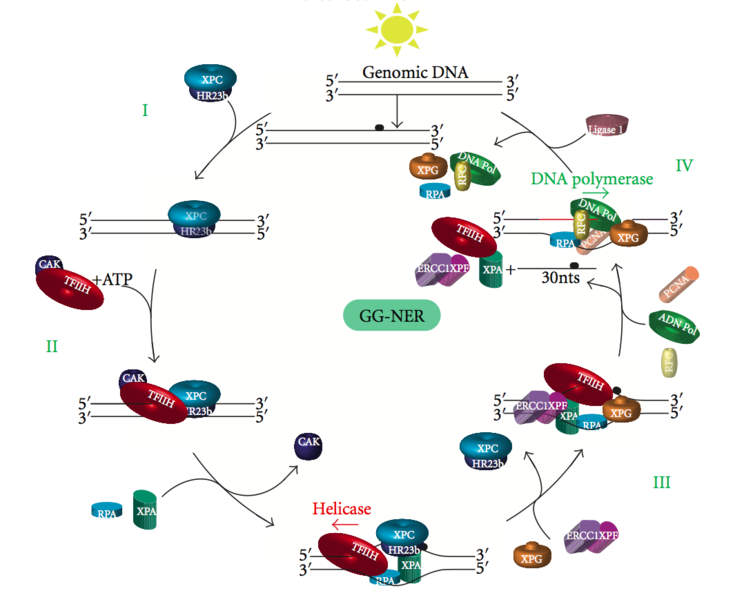 Transkripsiyonla eşli (Transcription coupled) NER
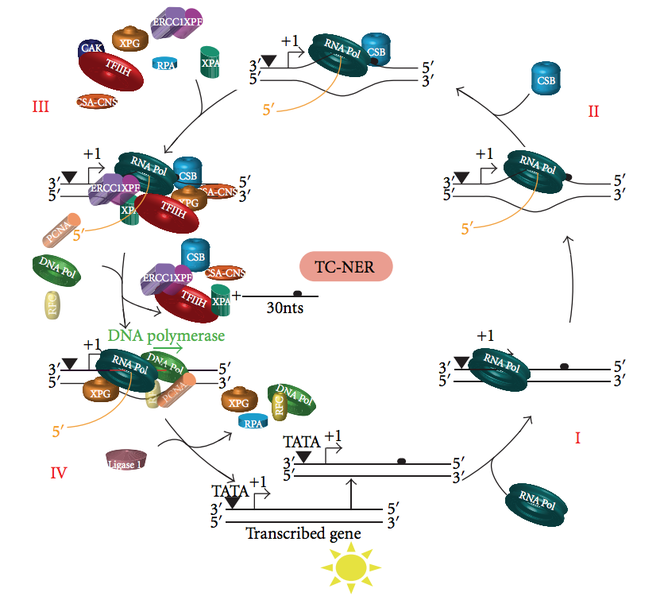 DNA double strand break repair
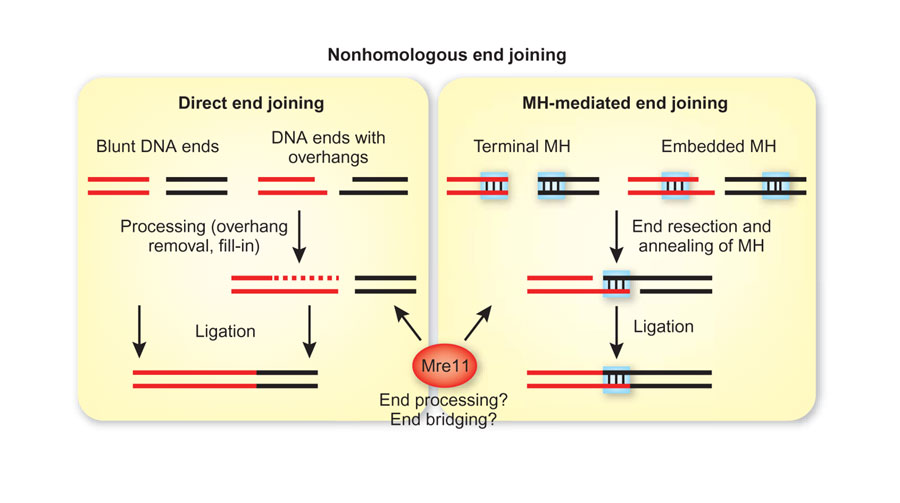 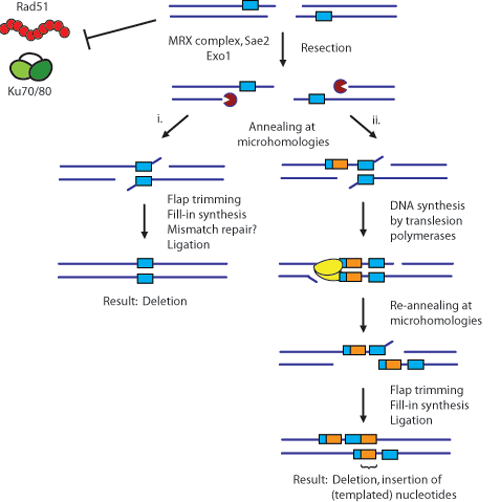 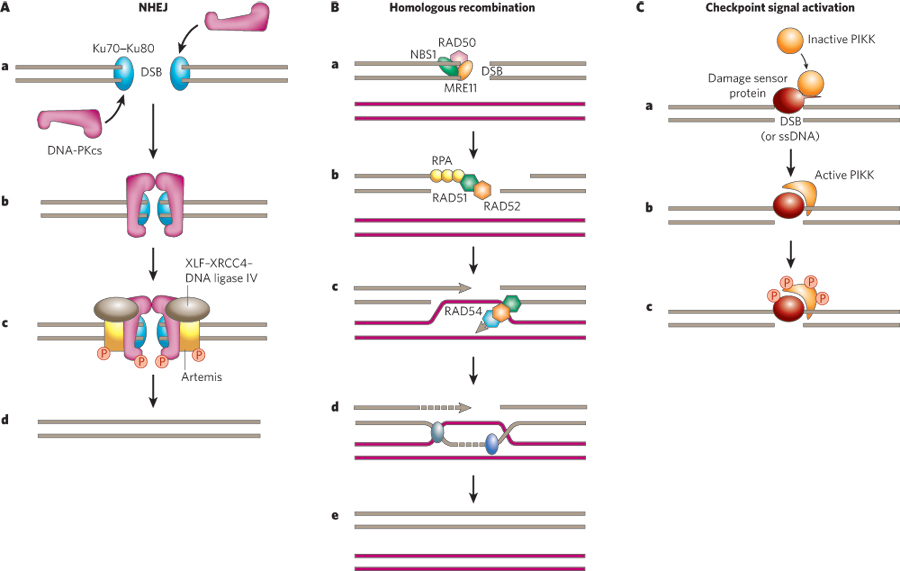